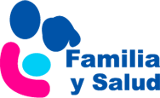 Tengo llagas en la boca, ¿será malo? ¿tengo que preocuparme?
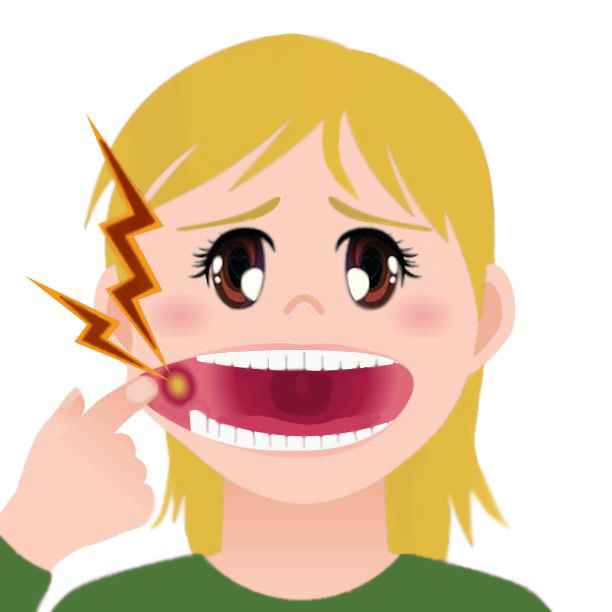 Eulalia Muñoz Hiraldo. Pediatra
Ana Romero García. Pediatra
www.familiaysalud.es
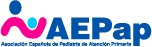 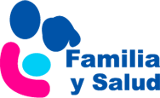 ¿Qué son la estomatitis aftosa o las aftas?
Son llagas o úlceras dolorosas dentro de la boca.
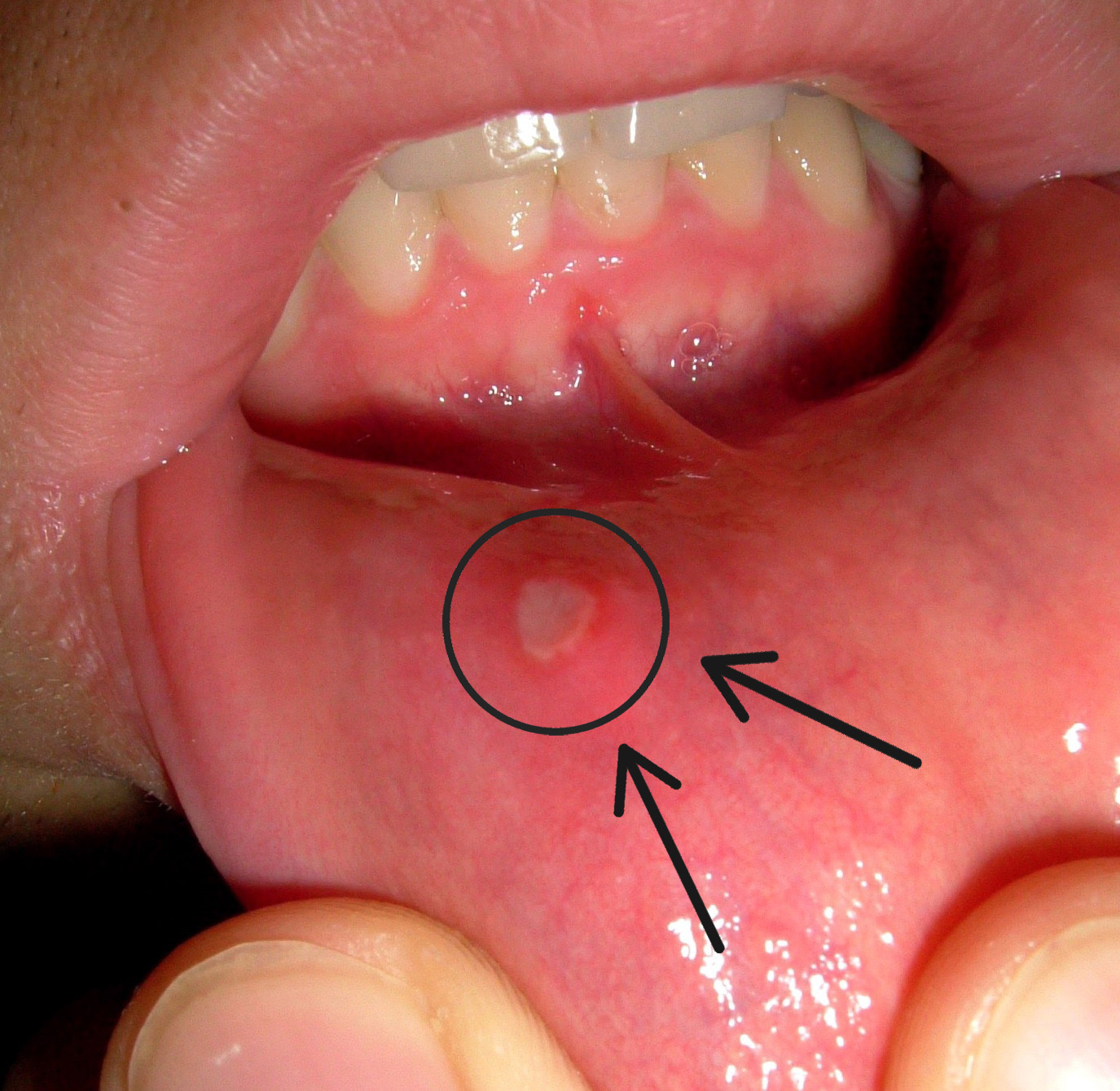 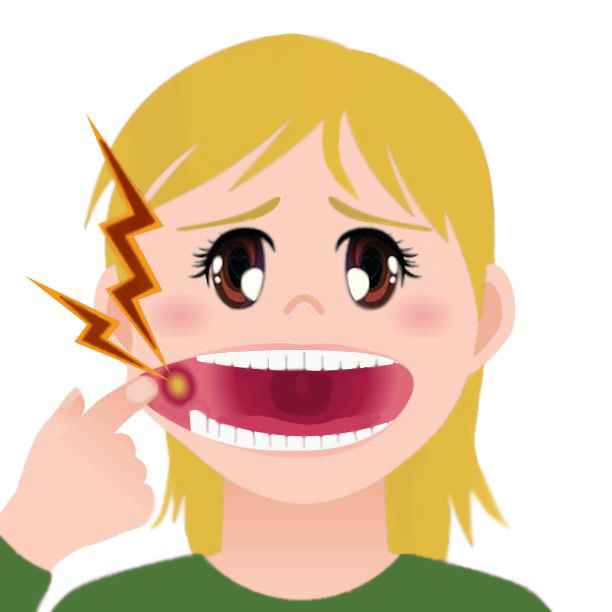 www.familiaysalud.es
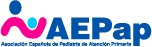 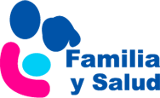 ¿Qué son la estomatitis aftosa o las aftas?
Llagas, sea una o muchas, que están solo en la boca.
Salen de forma repetida y no se deben a una enfermedad general.
Pueden darse de 3 a 6 episodios al año. 
Inicio entre los 10-19 años. 
Es muy común.
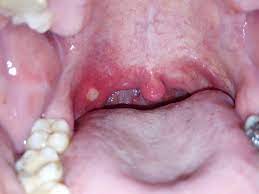 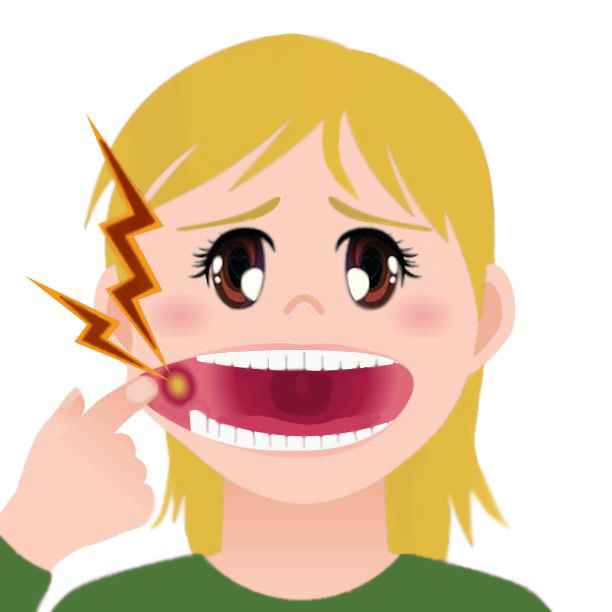 www.familiaysalud.es
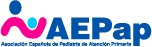 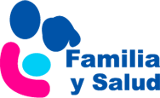 ¿Por qué se producen?
No se sabe la causa. 
Se piensa que la genética y los factores inmunológicos son decisivos. 
Algunos alimentos, el estrés, el ciclo menstrual, un traumatismo sobre la mucosa de la boca (ortodoncia, mordeduras accidentales), falta de vitaminas o minerales y ciertos fármacos pueden ser desencadenantes.
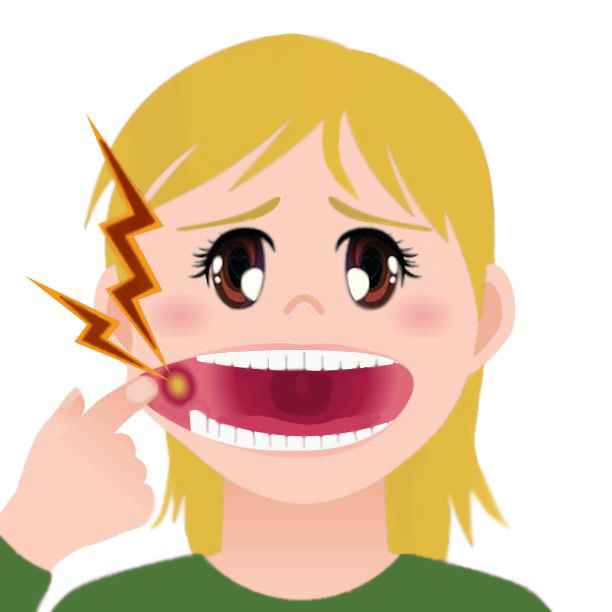 www.familiaysalud.es
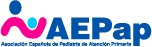 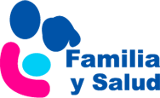 ¿Qué síntomas presentan?
www.familiaysalud.es
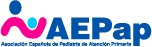 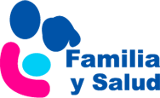 ¿Cómo se diagnostican?
Con los síntomas y la exploración física. 

En los casos con más afectación o con síntomas generales, el médico puede pedir un análisis.
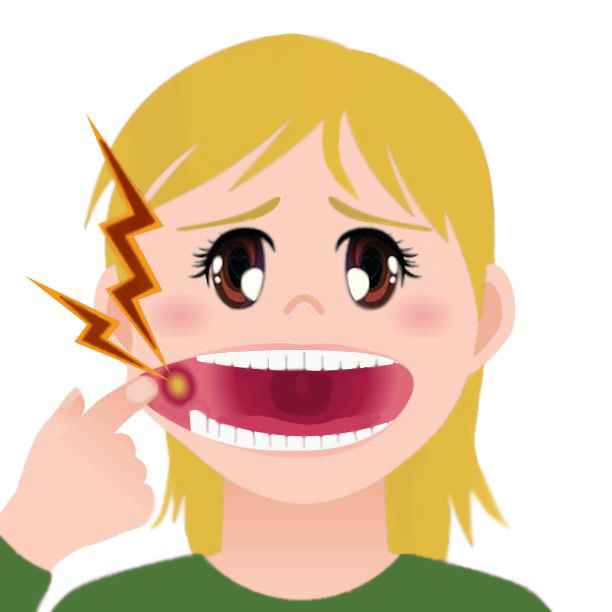 www.familiaysalud.es
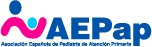 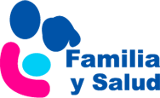 ¿Cómo se previenen?
Se pueden evitar algunas causas si se conocen: como hábitos que dañen la mucosa de la boca (morderse) o alimentos que parecen provocarlas.
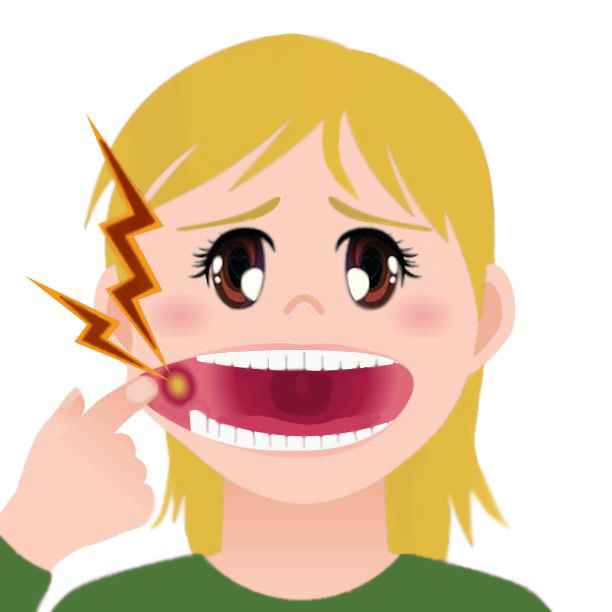 www.familiaysalud.es
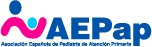 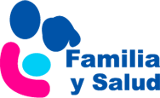 ¿Cómo se tratan?
Higiene oral: con gasa, cepillo suave o enjuagues con suero fisiológico o clorhexidina o agua con sal y/o bicarbonato. 
Usar pasta de dientes sin lauril sulfato sódico.
Evitar alimentos ácidos, salados, picantes o         calientes.
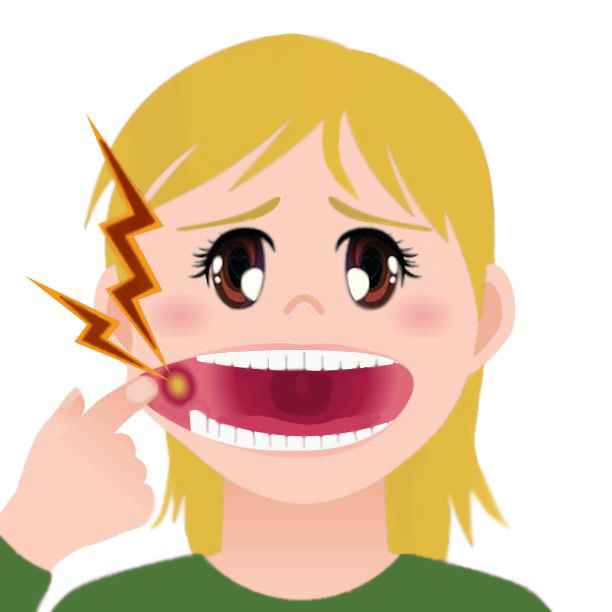 www.familiaysalud.es
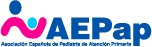 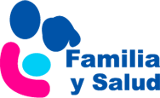 ¿Cómo se tratan?
Dar líquidos con frecuencia.
Ibuprofeno o paracetamol para el dolor.
Ácido hialurónico al 0,2% en gel, colutorio o spray. Se pone en la mucosa de la boca 3-4 veces al día, después de las comidas.
Carbenoxolona gel (no se puede usar en menores                     de 12 años).
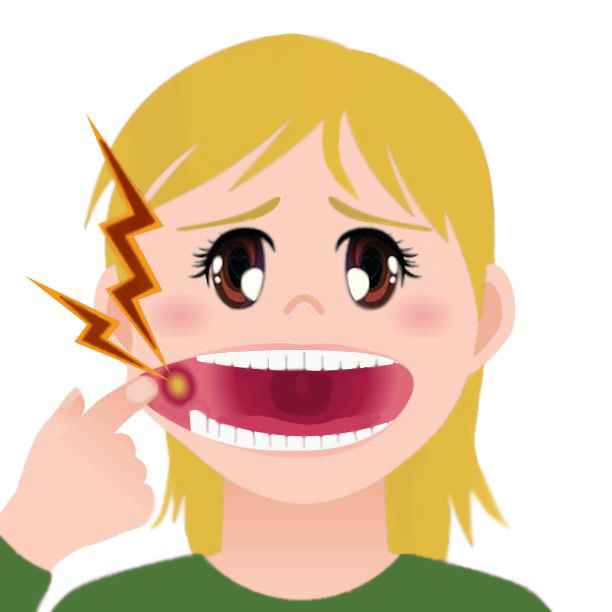 www.familiaysalud.es
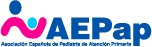 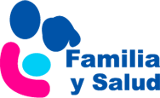 ¿Cómo se tratan?
Los antibióticos no curan las aftas.
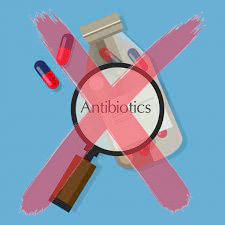 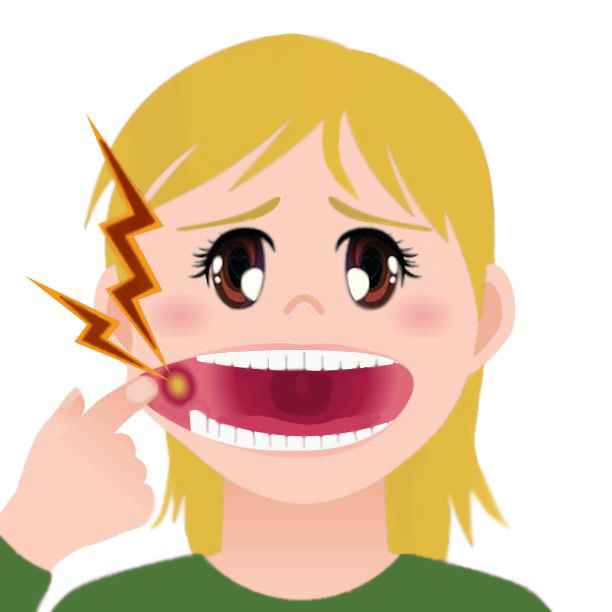 www.familiaysalud.es
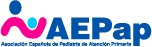 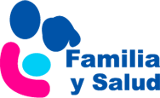 ¿Son contagiosas?
No son contagiosas. 
El niño puede ir a la escuela.
Si tiene fiebre, la causa puede ser una infección y ser contagiosa.
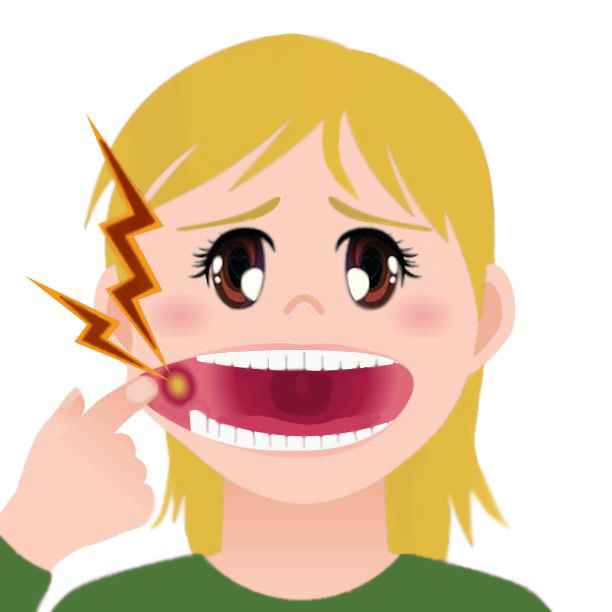 www.familiaysalud.es
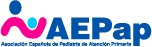 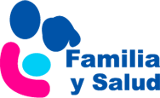 ¿Cuándo debo consultar con el pediatra?
Si el niño ha tenido antes aftas solas, puede usar el mismo tratamiento prescrito otras veces.
Cuando tenga fiebre, rechazo a comer, brotes repetidos o más síntomas, debe consultar con el pediatra.
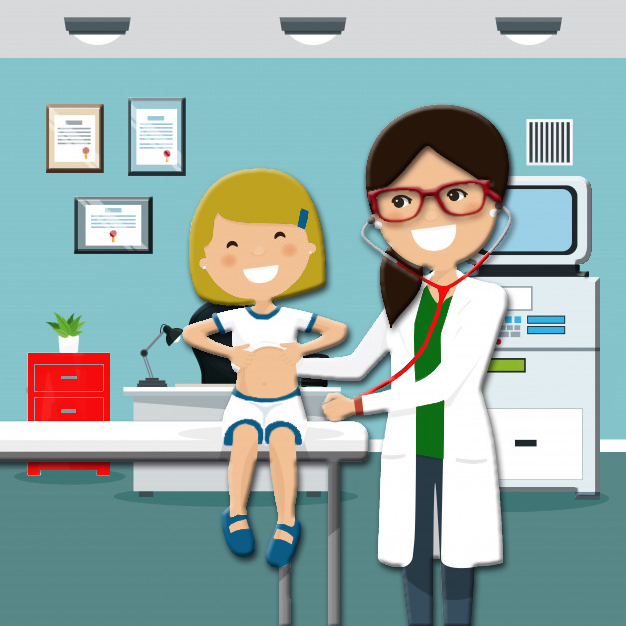 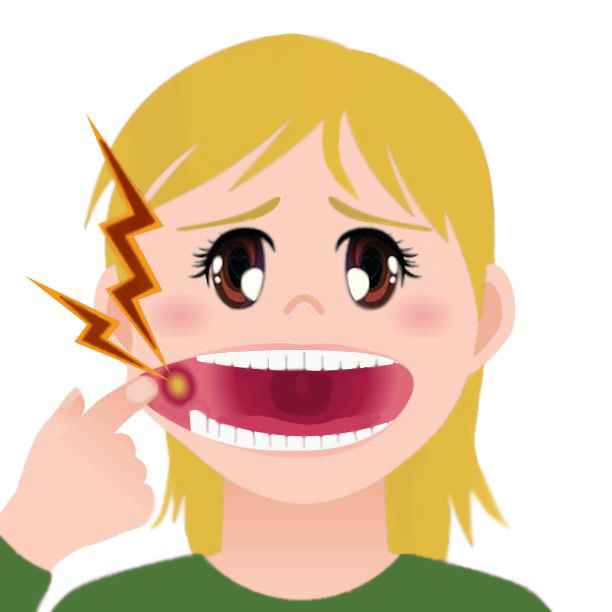 www.familiaysalud.es
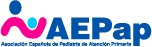 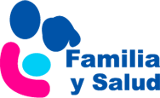 ¿Cuándo tengo que preocuparme?
Casi siempre es un proceso benigno que se cura sin dejar cicatriz.
Cuando el niño tenga más síntomas, el pediatra estudiará si hay una enfermedad de base.
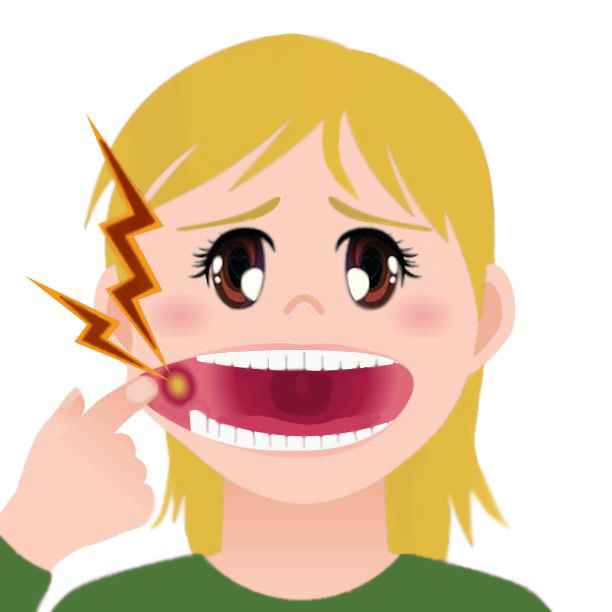 www.familiaysalud.es
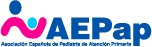